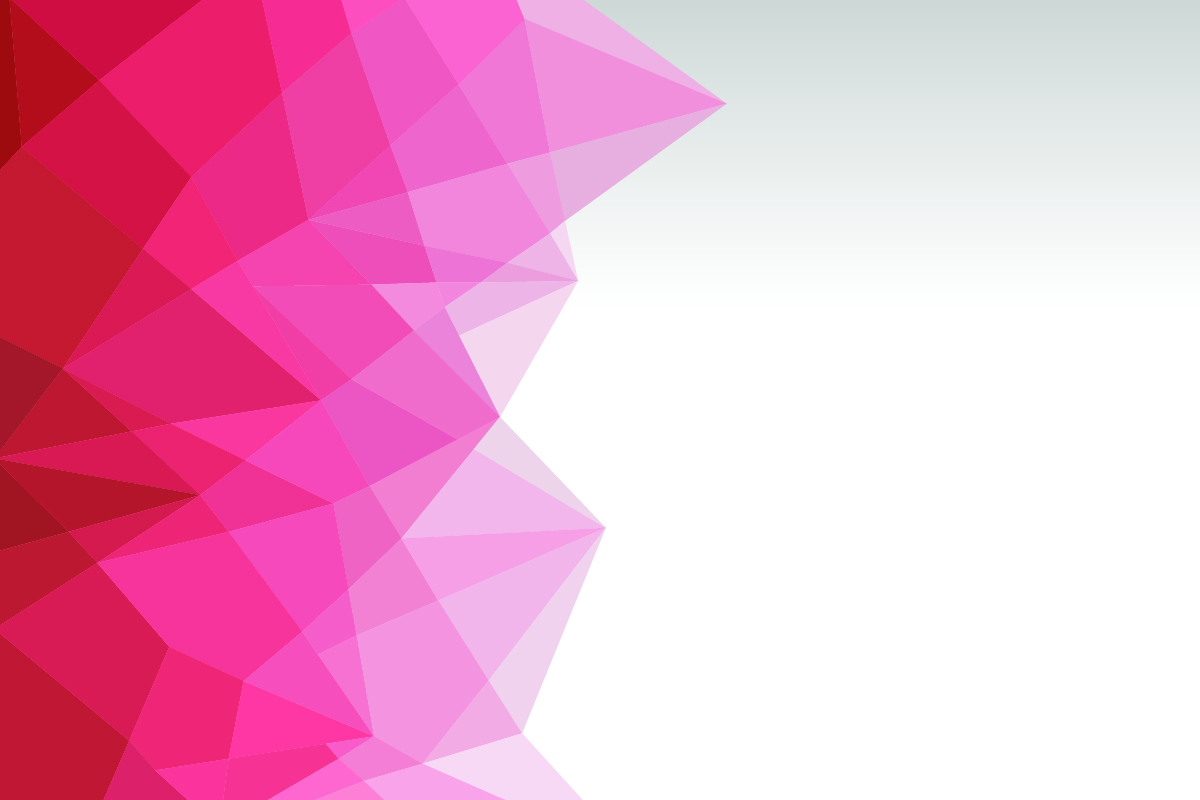 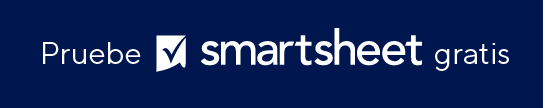 EJEMPLO DE PLANTILLA DE CASO DE ESTUDIO DE MARKETING PARA POWERPOINT
ESTUDIO DE CASO DE MARKETING
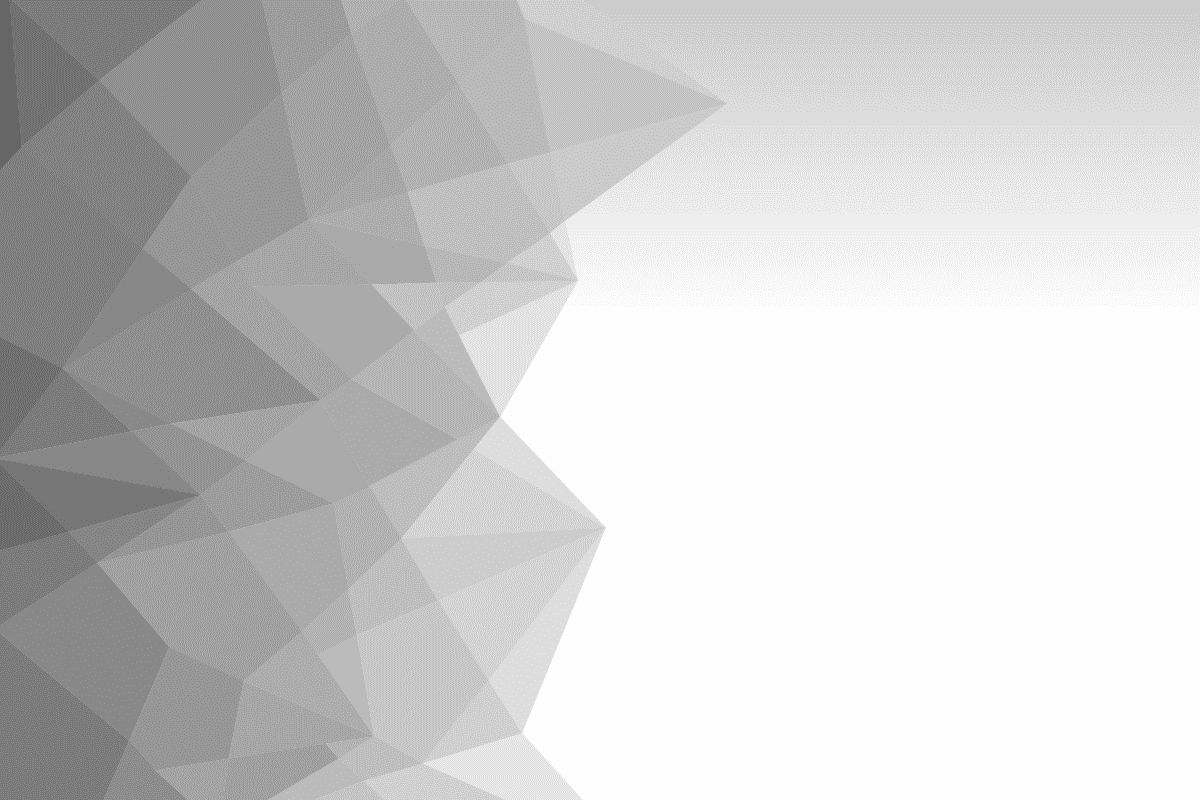 REVOLUCIONAR LA LOGÍSTICA DE LOS EV: Historia de éxito de Positive Charge
POSITIVE CHARGE

Lori Garcia
Gerenta del proyecto


FECHA
DD/MM/AA
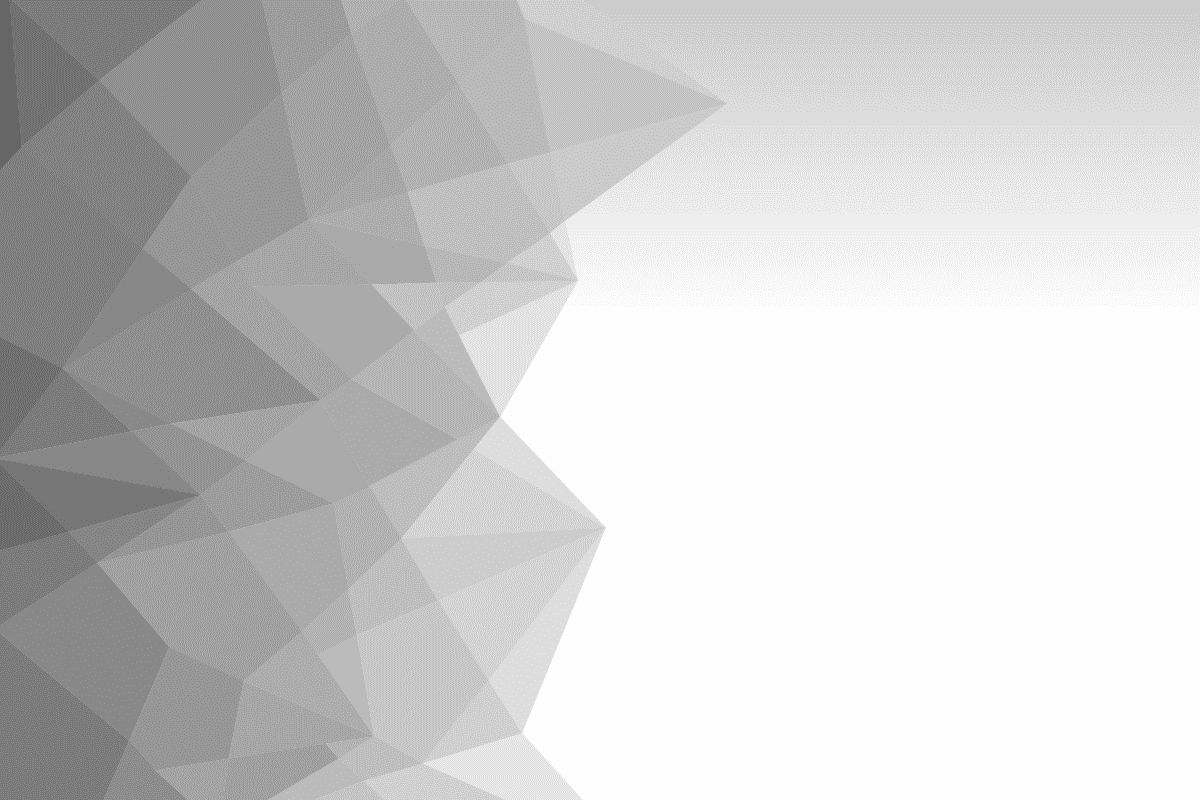 CASO
INTRODUCCIÓN
ESTUDIO
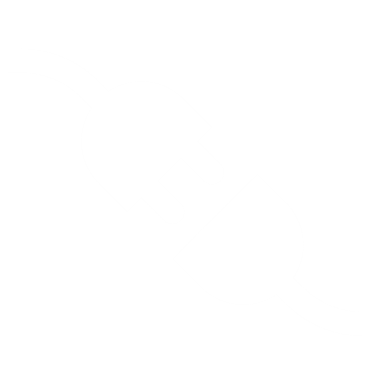 Positive Charge se encuentra en  la vanguardia de la tecnología de EV y se especializa en proporcionar soluciones de carga innovadoras y servicios logísticos eficientes. Con un compromiso con la sostenibilidad y el avance tecnológico, nuestra meta es optimizar la logística de EV en entornos urbanos.
POSITIVE CHARGE
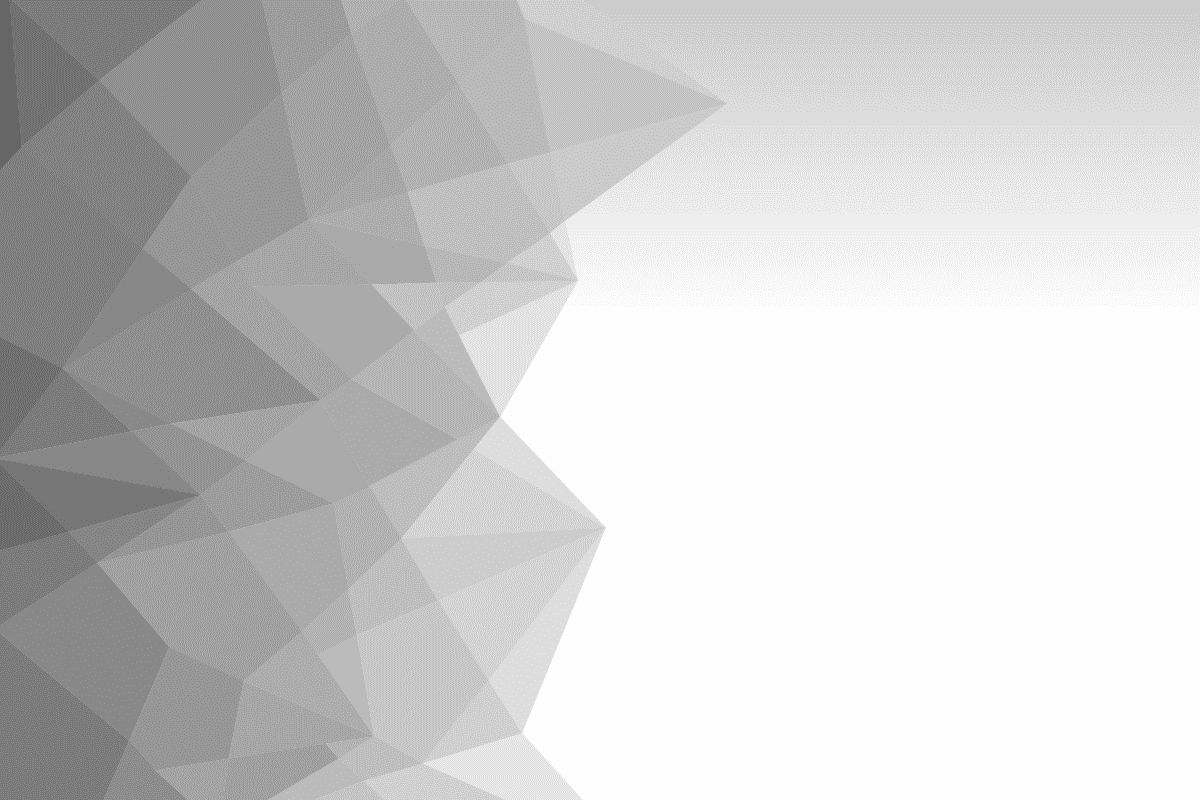 CASO
DESAFÍO
ESTUDIO
POSITIVE CHARGE
El principal desafío o problema de marketing que enfrenta Positive Charge es el siguiente:
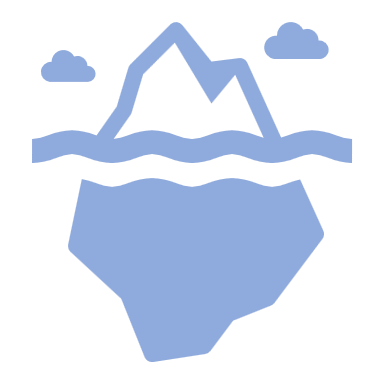 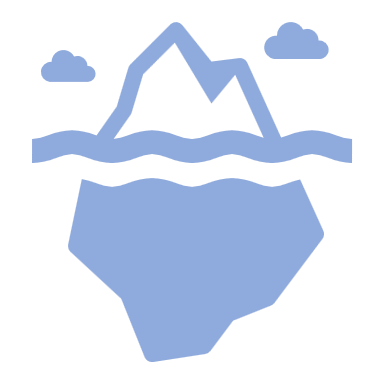 La escasez de estaciones de carga de alta velocidad de EV en las principales áreas urbanas obstaculiza la eficiencia operativa de las empresas de logística. Tenemos que superarlo.
También necesitamos integrar una red logística avanzada que pueda respaldar la creciente demanda de soluciones de transporte ecológicas.
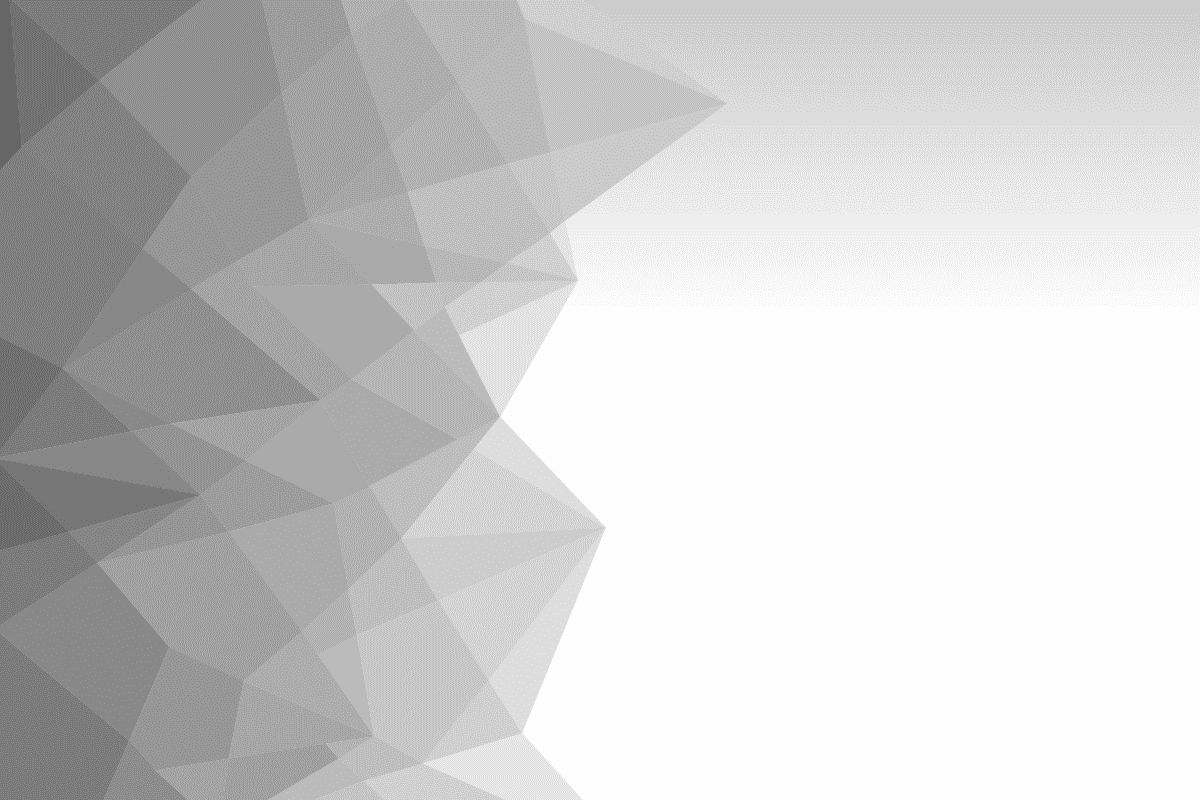 CASO
SOLUCIÓN
ESTUDIO
POSITIVE CHARGE
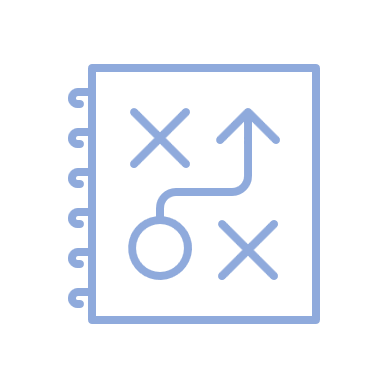 Positive Charge introdujo una red de estaciones carga de EV estratégicamente ubicadas y de alta velocidad, e implementó una plataforma de logística de vanguardia. Esta solución no solo proporcionó opciones de carga fácilmente accesibles, sino que también aprovechó los datos en tiempo real para lograr una óptima planificación de rutas y gestión de flotas.
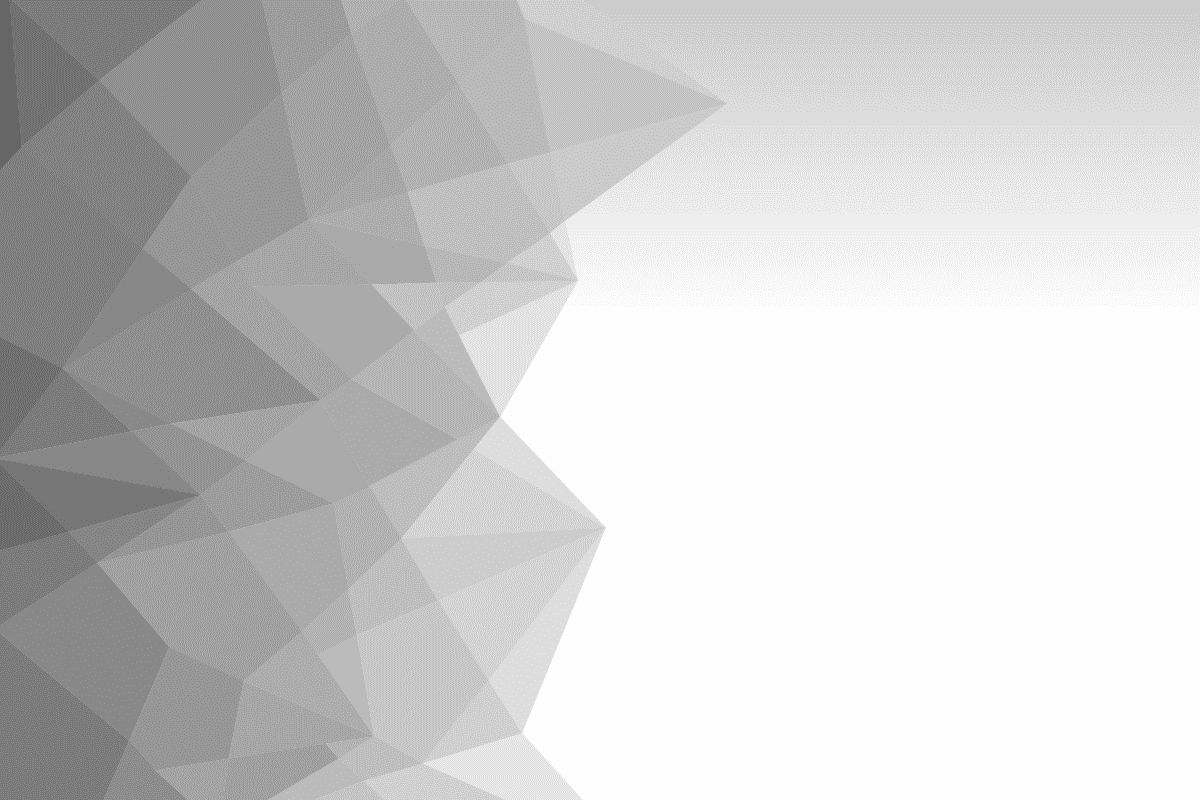 CASO
RESULTADOS
ESTUDIO
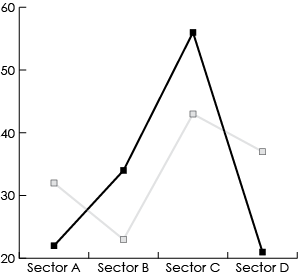 POSITIVE CHARGE
La implementación condujo a un aumento del 40% en la eficiencia de carga y a una mejora del 25% en las operaciones generales de logística. Nuestro enfoque innovador redujo el tiempo de inactividad y las emisiones de carbono de forma significativa, lo que fijó un nuevo estándar en la logística de EV.
Sector A    Sector B     Sector C    Sector D
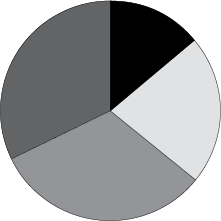 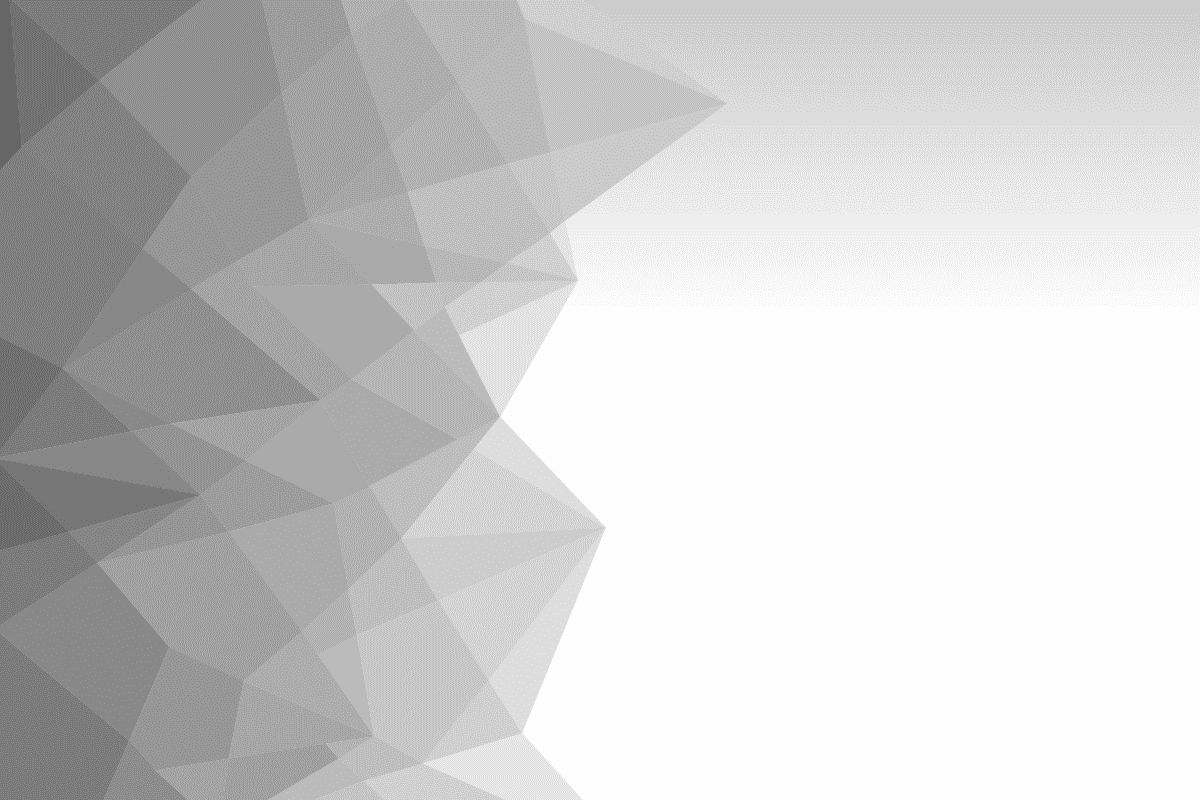 CASO
TESTIMONIOS
ESTUDIO
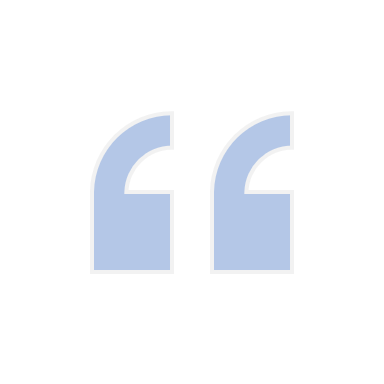 POSITIVE CHARGE
El sistema de Positive Charge transformó las operaciones de nuestra flota, ya que ofrece fiabilidad y sostenibilidad.
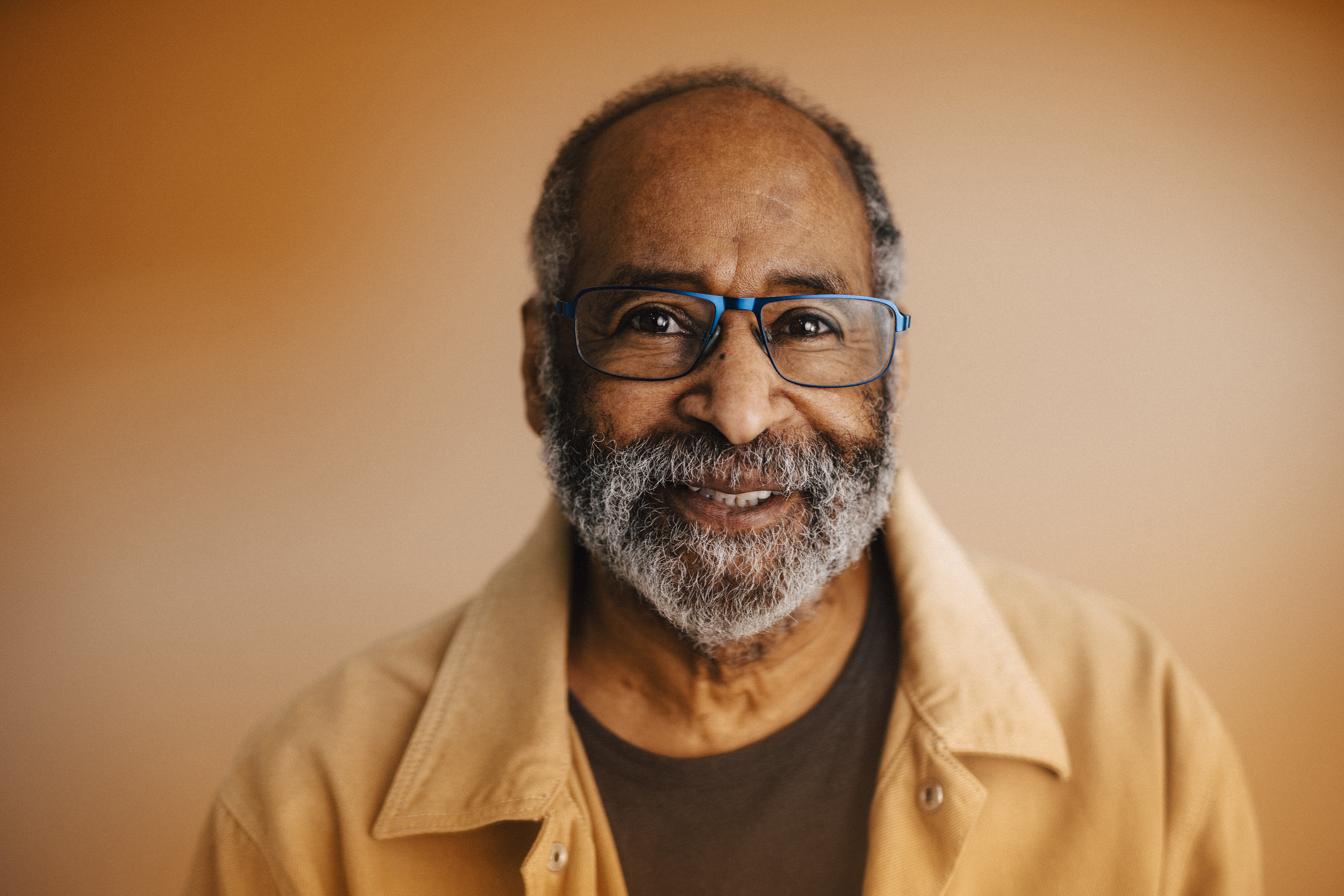 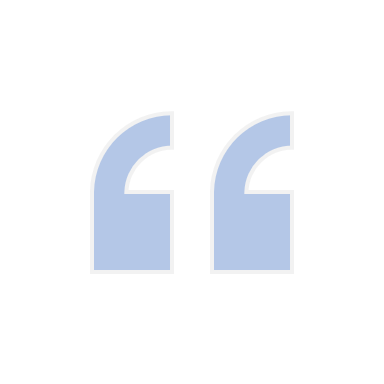 - Alex Smith, director ejecutivo de Green Wheels Logistics
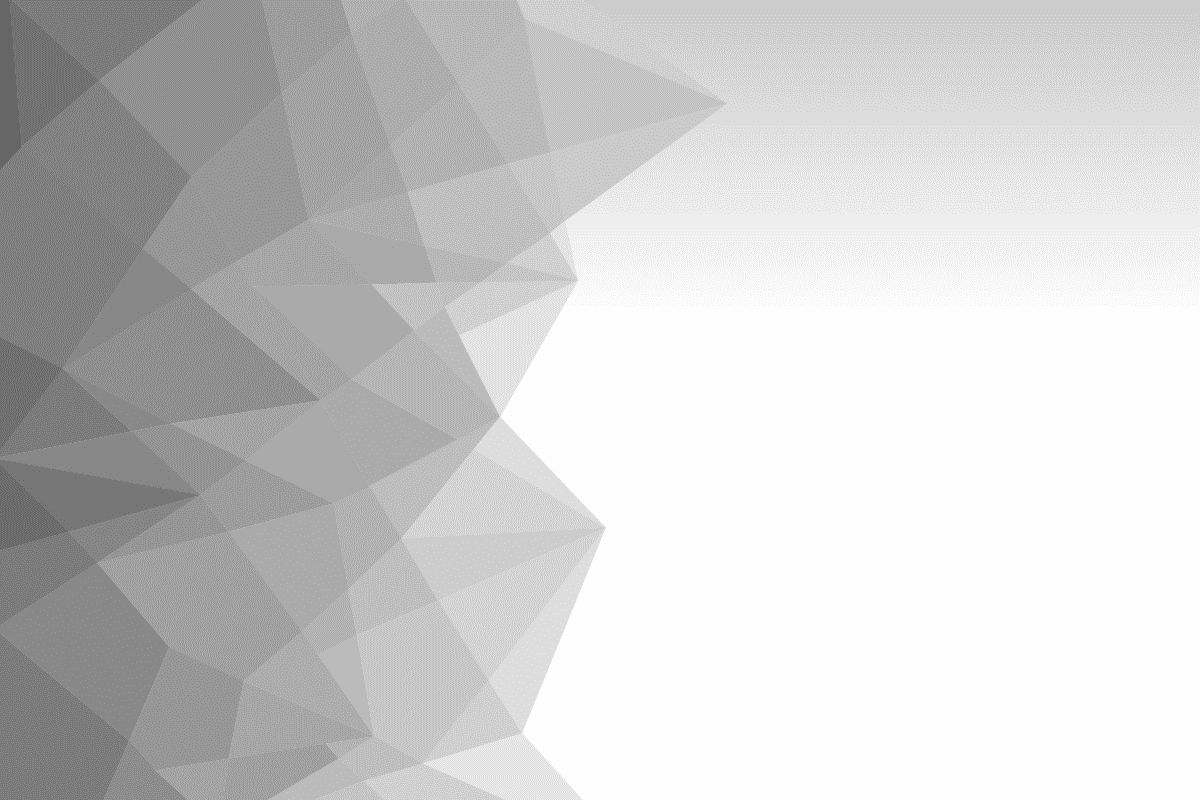 CASO
CONCLUSIÓN
ESTUDIO
POSITIVE CHARGE
El enfoque innovador de Positive Charge para la carga y la logística de EV demuestra una combinación exitosa de tecnología y sostenibilidad, lo que mejora significativamente la eficiencia de la logística urbana, a la vez que contribuye a las metas ambientales.
CASO
LLAMADA A LA ACCIÓN
ESTUDIO
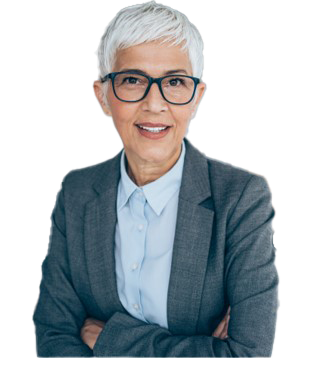 Únase a la revolución de los EV con Positive Charge. Contáctenos a través de [información de contacto] o visite nuestro sitio web [enlace al sitio web] para obtener más información sobre nuestras soluciones y servicios. Vayamos juntos hacia un futuro más ecológico.
Lori Garcia
Gerenta de proyecto| Tel. xxx.xxx.xxxx | correo electrónico | sitio web